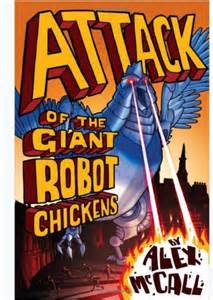 Attack 
of the 
Giant 
Robot 
Chickens
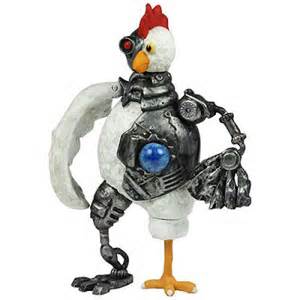 Metalinguistics
Read through Chapter 1 and copy down any 
words that are new, interesting or unfamiliar.
Metalinguistics
Read through Chapter 1 and copy down any 
words that are new, interesting or unfamiliar.
fascinated
Metalinguistics
Read through Chapter 1 and copy down any 
words that are new, interesting or unfamiliar.
fascinated
civilisation
Metalinguistics
Read through Chapter 1 and copy down any 
words that are new, interesting or unfamiliar.
fascinated
crumbling
civilisation
Metalinguistics
Read through Chapter 1 and copy down any 
words that are new, interesting or unfamiliar.
geeky
fascinated
crumbling
civilisation
Metalinguistics
Read through Chapter 1 and copy down any 
words that are new, interesting or unfamiliar.
crumbling
fascinated
geeky
obsession
civilisation
Metalinguistics
Read through Chapter 1 and copy down any 
words that are new, interesting or unfamiliar.
crumbling
geeky
fascinated
obsession
civilisation
shrugged
(examples from page 7)
Metalinguistics
For each of the words that you have identified,
use the dictionary to find the meaning.
Fascinated :
Metalinguistics
For each of the words that you have identified,
use the dictionary to find the meaning.
Fascinated : to be interested strongly in something 
                     or someone.
Metalinguistics
For each of the words that you have identified,
use the dictionary to find the meaning.
Fascinated : to be interested strongly in something 
                     or someone.
Now, place the word into an appropriate sentence.
Metalinguistics
For each of the words that you have identified,
use the dictionary to find the meaning.
Fascinated : to be interested strongly in something or someone.
It was no surprise that the children were fascinated by the snow as 
this was the first time they had ever seen the white fluffy flakes 
fall from the sky!.